Leveraging Data in the Changing Healthcare Landscape
PROPRIETARY
Agenda
Introduction
Data
What is it?
What is driving the need?
VNA Case Study
Challenges we face
What have we learned?
What data should we capture?
How do we capture this data?
How do we share this data?
PROPRIETARY
Introduction
We analyze data in our lives continually.
Shopping
Best value for $ spent
Reviews
CarFox
Groceries
Organic
Non GMO
Makes sense for healthcare
Personal experience
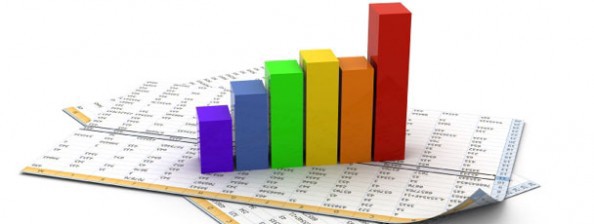 CarFax!
Analyzing the data
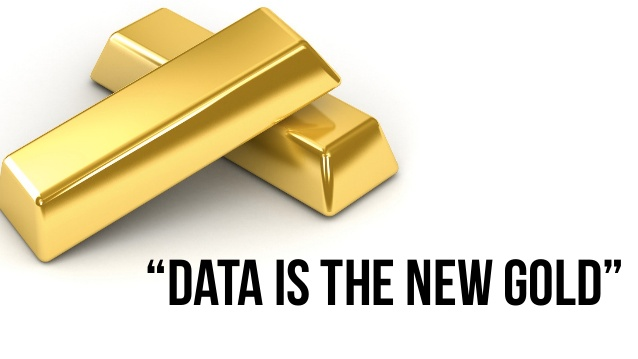 What is Data in Healthcare?
Vast quantities of information related to patients consolidated and analyzed to: 
Identify trends
Provide evidence
Identify areas of improvement
Data in Healthcare
[Speaker Notes: Identify trends

Provide evidence

Identify areas of improvement]
“In God we trust. All others must bring data.” – W. Edwards Deming, statistician, professor, author, lecturer, and consultant.
What is Driving the Need for Data?
Rising Costs
Silver Tsunami
Limited Funding
Unprecedented Demand
Increasing Competition
Patient Outcome Incentives
Evidence Driven Decision Making
17.6%
Healthcare Expenses
=
of GDP
Almost $600 billion more than the expected benchmark
[Speaker Notes: Rising Costs
“After more than 20 years of steady increases, healthcare expenses now represent 17.6 percent of GDP —nearly $600 billion more than the expected benchmark for a nation of the United States' size and wealth.”
Patient Outcome Incentives
Healthcare providers are getting paid based on patient outcomes, they have a financial incentive to share data that can be used to improve the lives of patients while cutting costs for insurance companies.
Evidence Driven Decision Making
Physicians rely on large swathes of research and clinical data as opposed to solely their schooling and professional opinion.]
Population Growth
	10,000/day through 2030
	Live into 80’s


	Increased Life Expectancy
	Poverty
	Hunger
	Discontinue Driving
         	Physical & Social Isolation
	Loss of Independence
	Health Care Costs
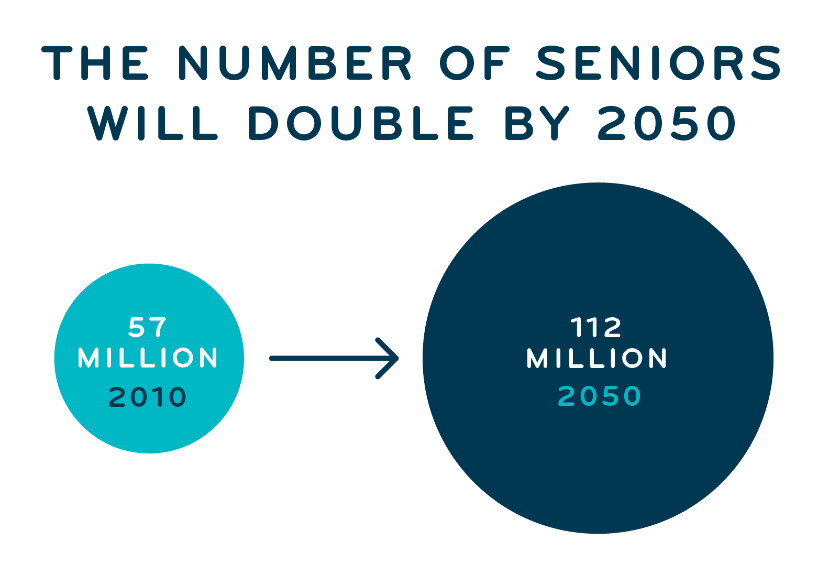 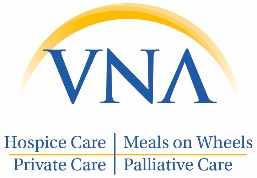 Silver Tsunami
Challenges that VNA in Dallas Faced
“What does it all mean? What’s the impact?”
How do I quantify the real-world effect of Meals on 
Wheels?
How do you differentiate and signal the value created by your organization?
What impact does this have on the community at large?
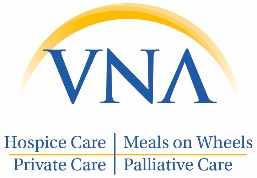 Our mission: Analyze the MoW program to determine impact, quantify ROI, and ground donation discussions in data.
HOW DID WE QUANTIFY IMPACT?
The power of simulation modeling
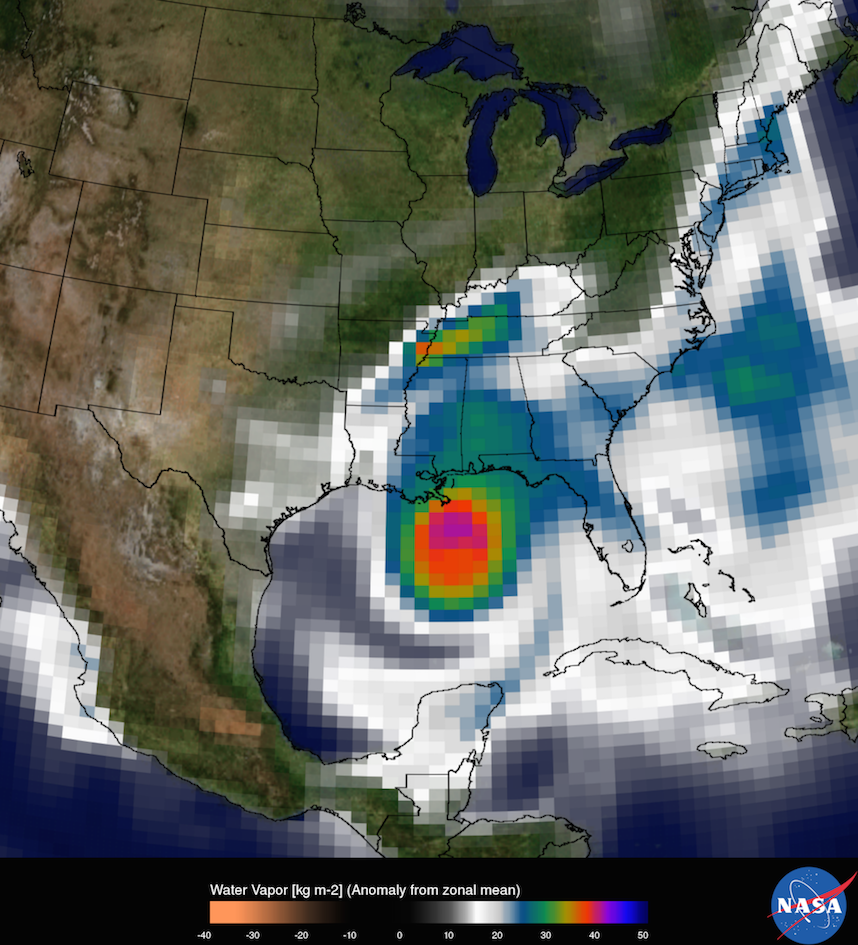 Models are used across multiple industries
By developing models to represent the systems we are trying to understand, we can:
Run hundreds of thousands simulations to understand possible outcomes
Test different hypothesis to understand the impact of choices
Run optimizations to find the best alternatives
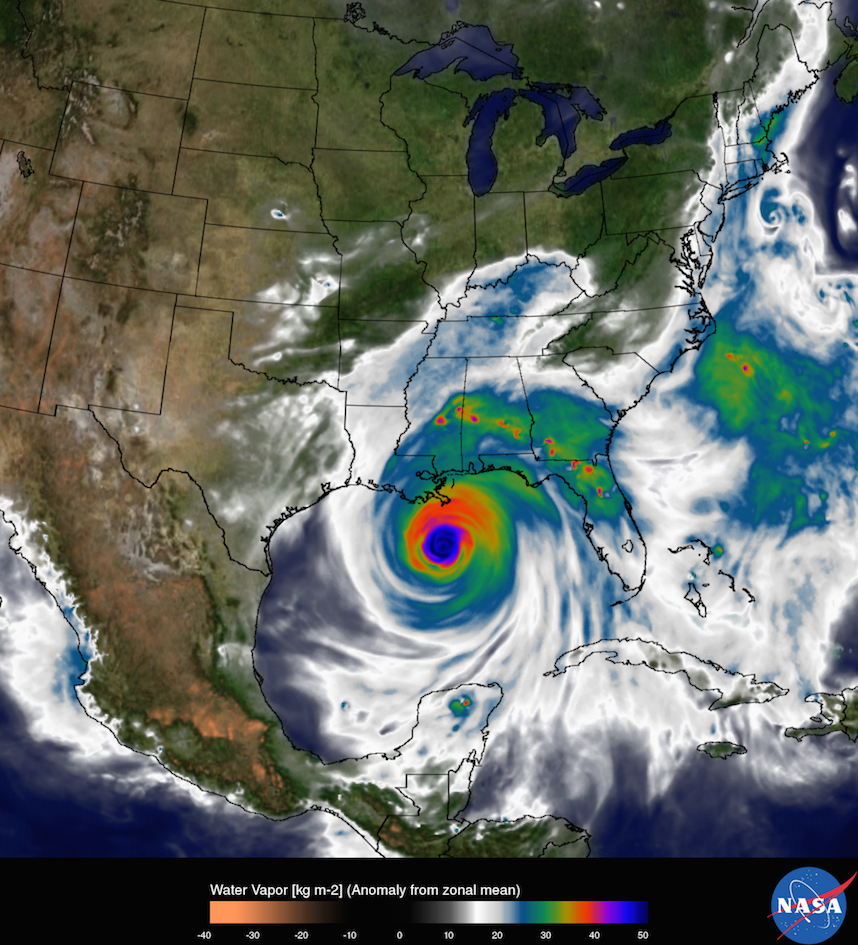 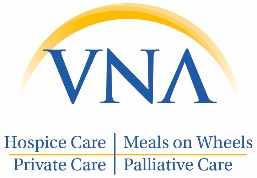 HOW DID WE QUANTIFY IMPACT?
Combining data for rich insights
Modeling VNA’s clientele
Our team was able to model the impact of the Meals on Wheels program through a combination of different data sets: VNA, public, and research.
Cost model
Health-state calibration (disease state localization)
Virtual Population Generation
Diet composition research
Disease modeling
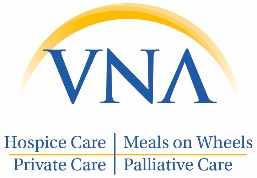 WHAT DID THEY DISCOVER?
MoW Reduces Healthcare Costs by ~7% in Dallas
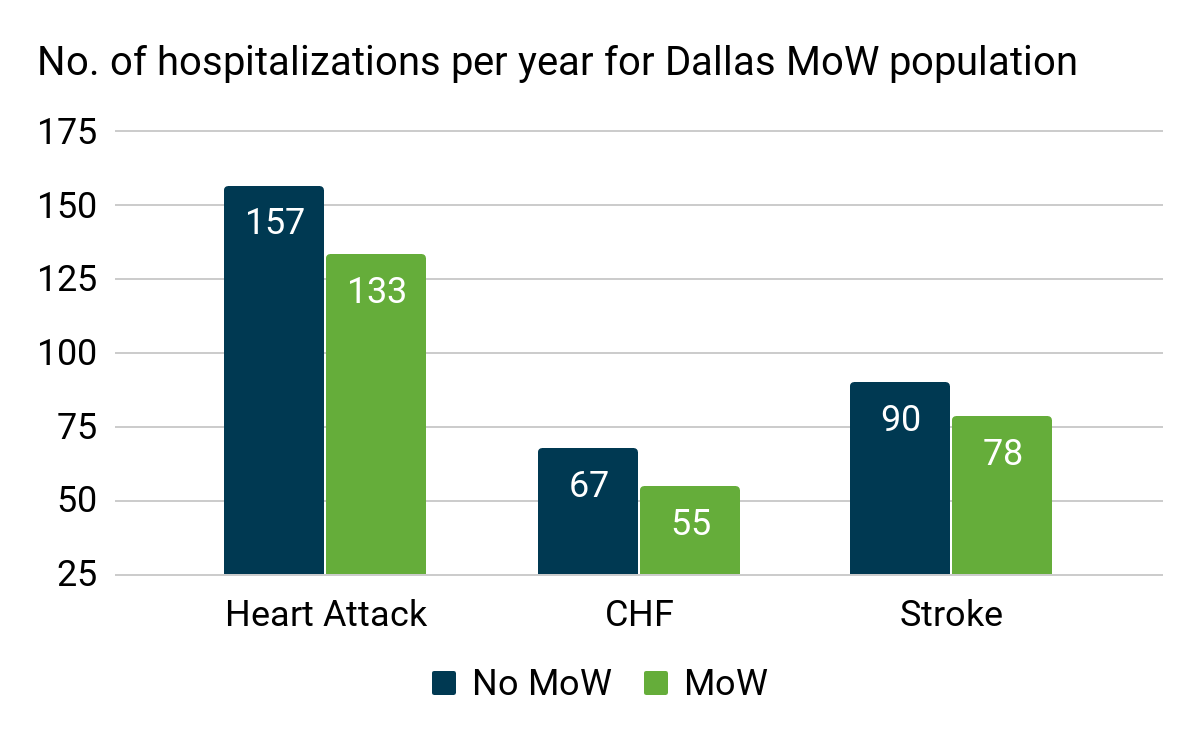 The MOW program is estimate to prevent 24 heart attacks, 12 congestive heart failure hospitalizations, and 12 strokes per year
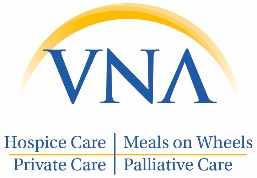 Executive Summary
The estimated value of a VNA meal is AT LEAST $8.87, resulting in a 48% ROI* on the meal investment and has the potential to lower healthcare costs by 7% annually for the conditions modelled
The level of detail we were able to model for different conditions will allow VNA to target discussions with different stakeholders with specific areas of interest
Of the estimated overall $2,218 in health care savings achieved through the MOWs program the top contributors accounting for the cost savings were :
Cardiovascular** conditions accounting for 21%
Dementia accounting for 25%
Home health and SNF utilization accounting for 48%
Loneliness had a 25% reduction in prevalence, the largest out of the measure categories
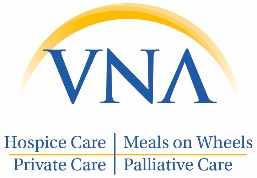 *48% ROI assumes a $6/meal cost
**Conditions include: stroke, heart attack, congestive heart failure with and without hospitalization, coronary heart disease, angina, and hypertension
What Are Our Challenges?
What data should be collected?
How should data be collected?
How should data be integrated?
How should data be shared?
Privacy and HIPAA compliance
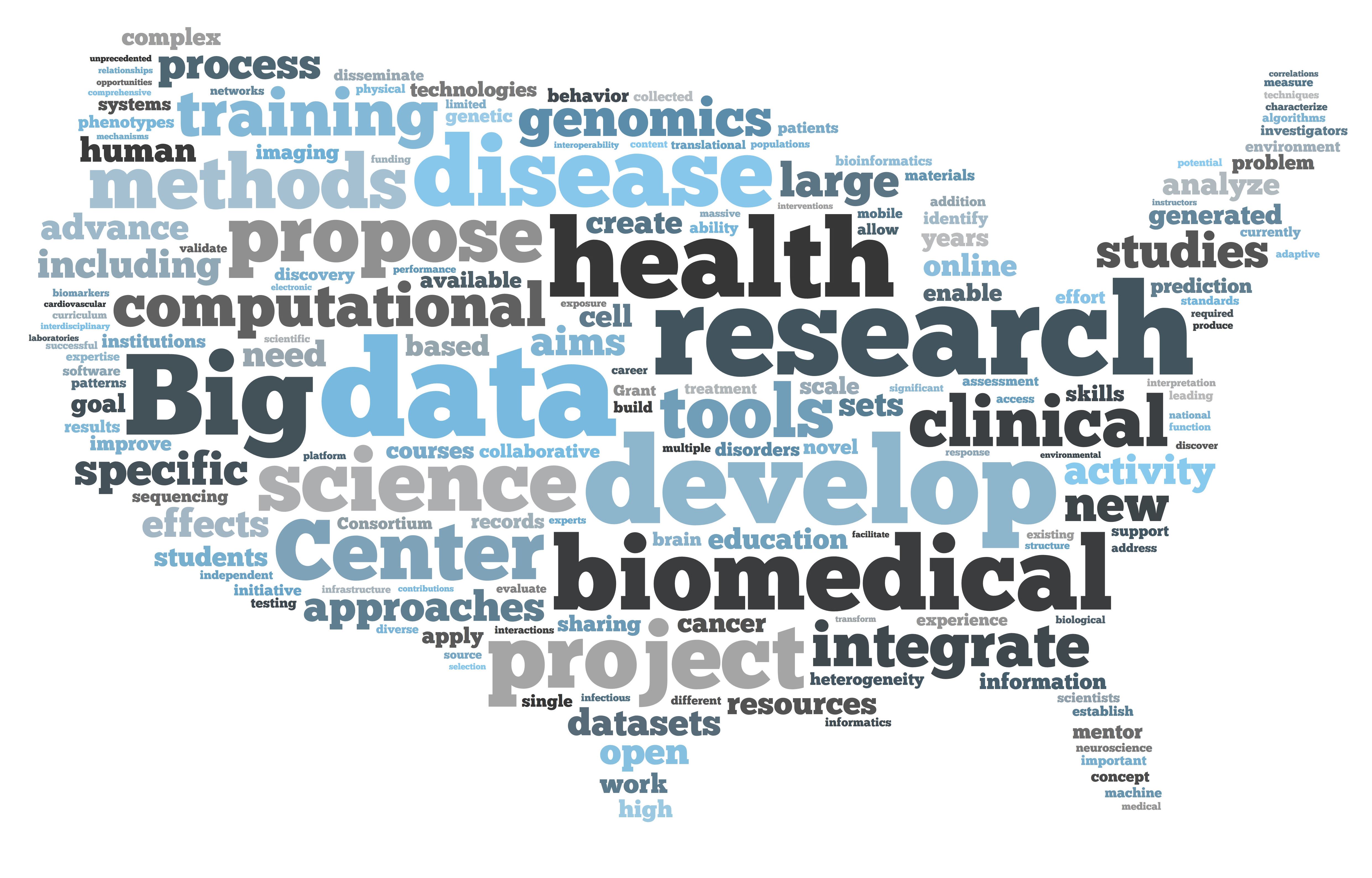 [Speaker Notes: Data integration is a significant challenge that isn’t completely solved.  Technology has come a long way in helping to solve this problem.  

Data transmission methodologies and standards are helping, but many organizations require data in different formats.

One key element to any sharing of data is the security of the data itself.  HIPAA compliance is crucial.  Make sure to never send data to anyone unless you are 100% sure the data transmission is secure.  

Let’s talk more about this…]
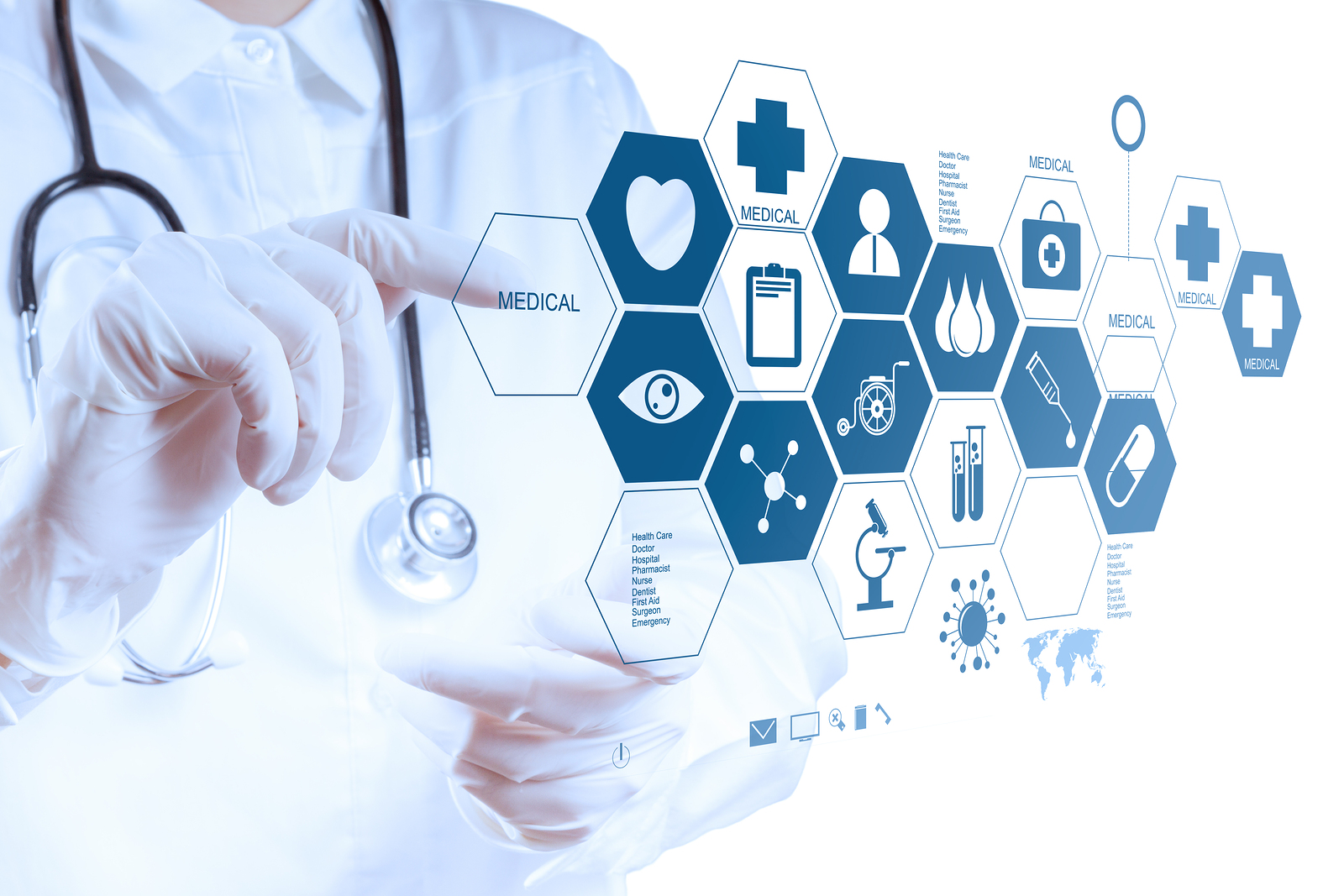 What Is Data In The Aging Services World?
Referrals for service
Patient information
Billing for services provided
[Speaker Notes: Referrals for service
The more straight forward data that is the easiest of the elements to capture.
Patient Information
Capturing the right data for the right clients.  Understanding clients health conditions can help guide this direction. 
Key standardized indicators are also crucial for the payors to know.
Billing for services provided
Transmission of data back to the payor for reimbursement
Show evidence that services that were authorized have in fact been provided.  Then]
Referral From The Payor
Service authorizations and re-authorizations
Unique referral codes assigned to every client referred to your agency
Authorization numbers must align with the service deliveries for billing purposes
ICD codes
International Classifications of Diseases
Most service authorizations will include an ICD code that validates the clients need for service
Unique patient ID’s
Medicaid numbers
Insurance carrier member ID
Tracking Patient Information
Unique opportunity to capture patient data
Nobody has access to your clients like you do
Chronic health conditions can guide data to capture
Consolidate and Analyze Data To:
Identify issues or concerns
Analyze trends
Provide evidence
Identify areas of improvement
[Speaker Notes: Unique Opportunity to Capture this data
Your drivers see your clients up to 5 days per week.  That’s an amazing opportunity to monitor and measure changes in the clients condition.

Chronic health conditions 
Based upon the clients health condition, certain data points may be crucial to track and understand.  The referral from the healthcare provider should indicate the clients condition.  Based upon this condition, certain data can be tracked over the course of time. 

Identify trends
Potentially help to prevent epidemics, cure disease, reduce waste and cut down costs
Examples – The Mayo clinic has patients from all over the world with rare diseases and/or multiple diagnosis with conflicting treatment options. There is more information than a human doctor can evaluate.
Provide evidence
Relationships between medical intervention and health outcomes

Relationships between health outcomes and money
Identify areas of improvement
Allows strategic planning to improve processes and procedures, resulting in better care]
Standardized Data Capture
Without standards, same data is captured differently
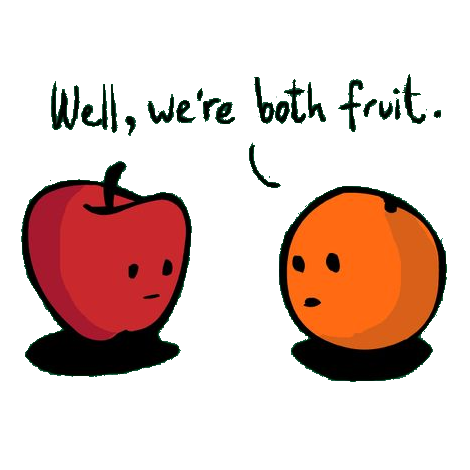 [Speaker Notes: 80% of Data is unstructured and that’s not the real problem, the real problem is that our structured data is inconsistently identified or defined.]
Social Determinants of Health
[Speaker Notes: It’s good to understand the importance of SDOH and how it’s being used to effect client outcomes.

We have the opportunity to capture many of the Social Determinants of Health through our intake and assessment tracking.  

Shelter, Food, Healthcare, Social interaction.]
Evidence-Based Approaches & Data-Based Decision Making
=
Lowered Costs & Better Care
Even a few simple interventions can have an when
ENORMOUS IMPACT
SCALED UP
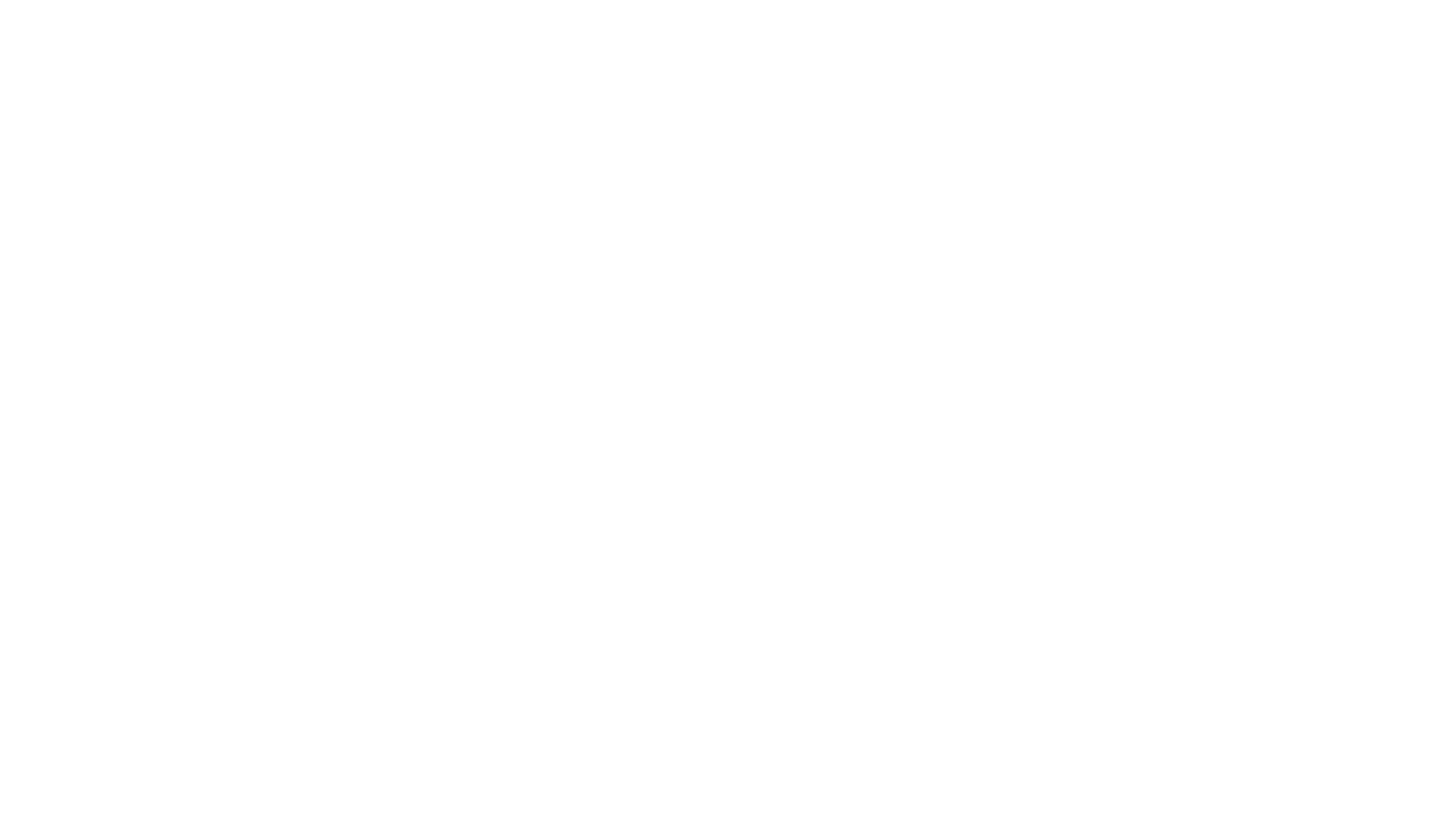 How Do We Capture This Data?
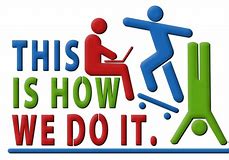 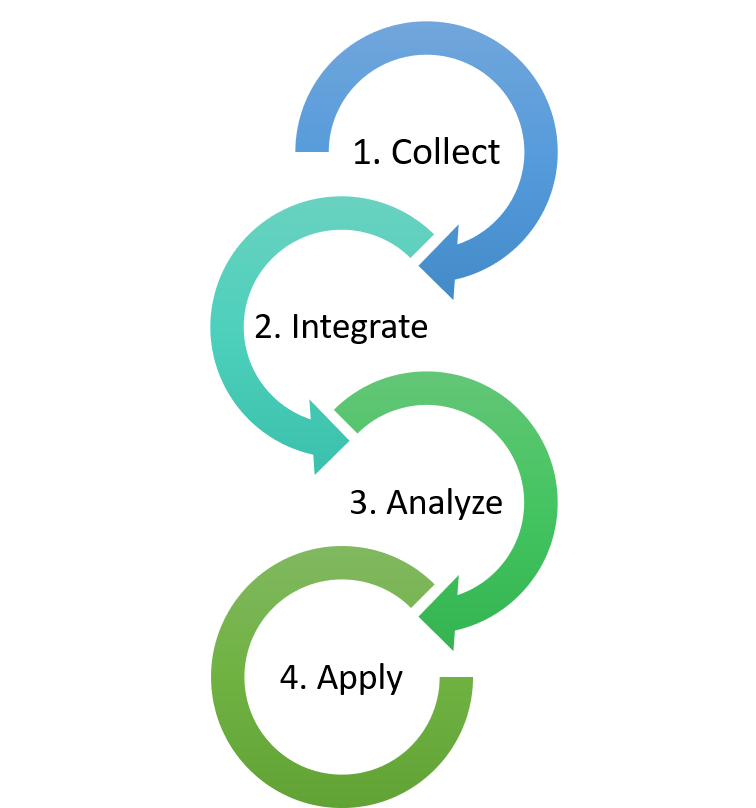 Technology
Software Applications with Databases
Spreadsheets will not be effective
Lots of data to capture and we need a clean and effective way to do it
Centralized Databases
Visibility across multiple providers
Visibility across the national network 
Incorporated Data Analytic Tools
Workflow Engines
Enhanced Messaging
Messages sent to appropriate people based upon certain actions
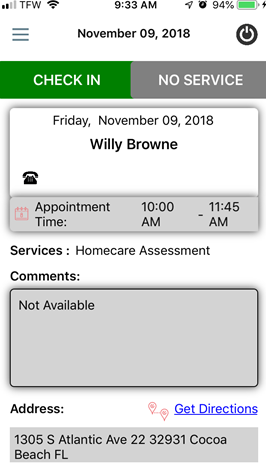 Technology (cont’d)
Electronic Visit Verification

Mobile Technology

Capture data at the point of delivery
Location of delivery, date/time of delivery, signatures of the client, additional delivery comments

Identify changes of the clients condition
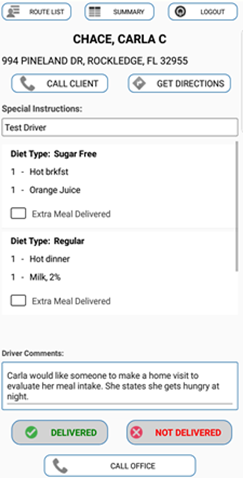 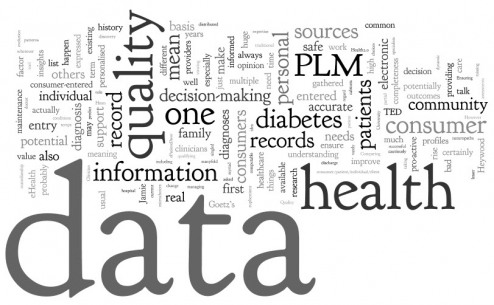 Payors
Healthcare Insurance Companies
Care Coordinators
Partners
Meals on Wheels America
West Health Institute
Hospitals
Physicians
Who Do We Share Data With?
How Do We Share Data?
Integrated Data
Integration with other technology platforms i.e. healthcare provider databases, ADT systems, etc.
Data sharing is critical in this process
It is also dangerous. We must understand the legalities of data sharing

If data is being shared with the payor, it can be identifiable
The payor wants to know which of their patients have health alerts
[Speaker Notes: ADT = Admit, Discharge, Transfer]
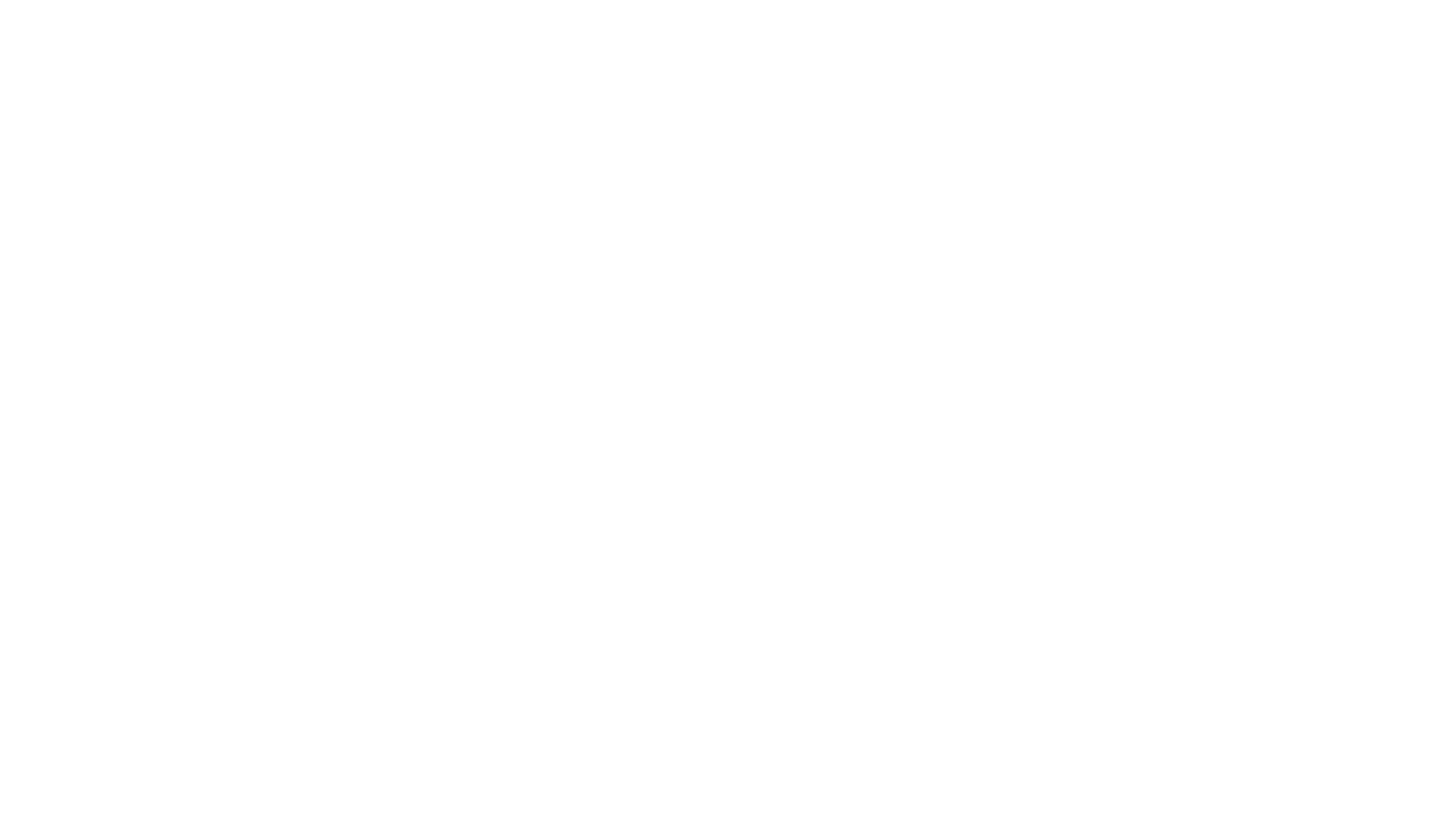 HIPAA Compliance
Ensure data capture and data sharing is safe and secure

Most service providers don’t fully understand data security
Find technology partners that can verify data security best practices
It’s more than just the database to be concerned about
Physical
Technical
Administrative

Healthcare entities have more stringent guidelines than you’re are used to
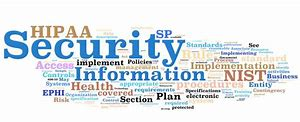 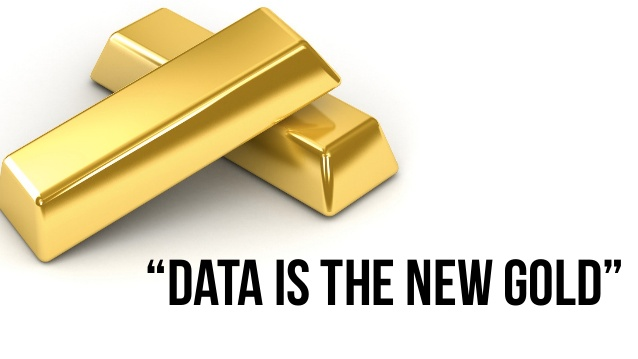 We already have the “gold”
Or at least some of the gold…
Access to the clients you have is unprecedented

We are already on our way

Now is the time to get involved
Recap
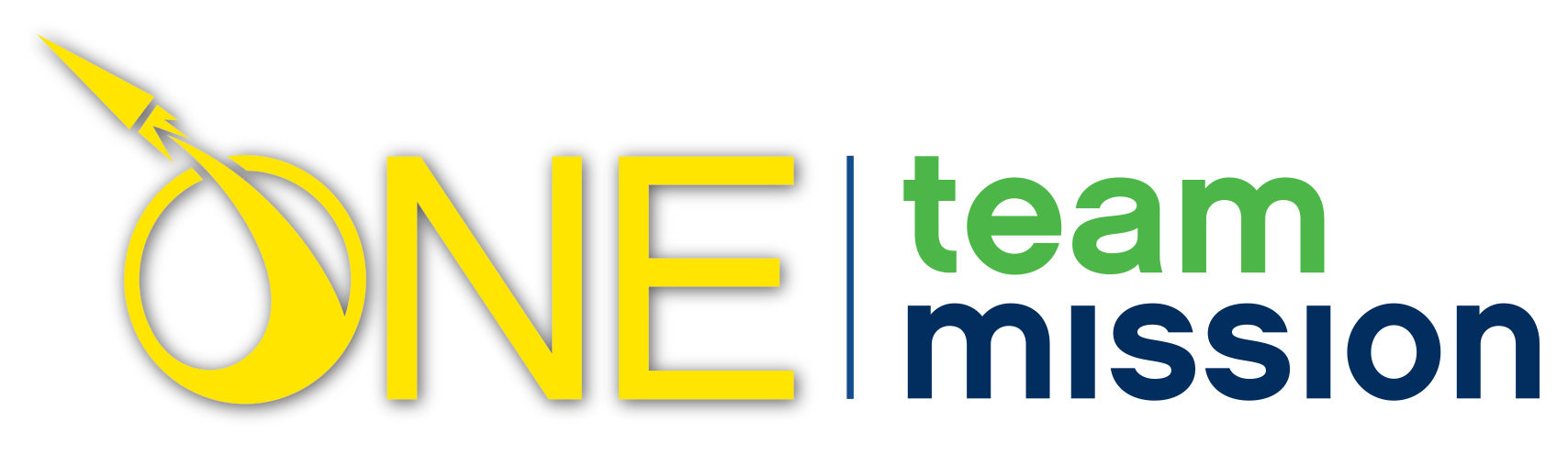 This is a text box














This is a text box